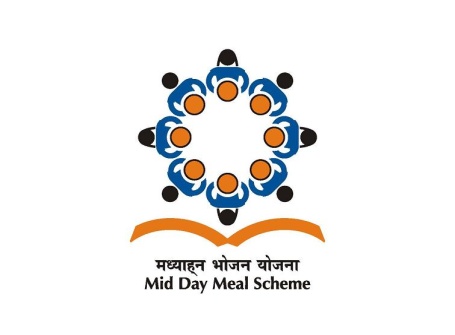 Mid-Day Meal Scheme
Chandigarh Administration

PAB Meeting on 07.06.2018
Schools Covered Under MDMS
No. of schools                          Enrolment as on 30.9.2017
	Primary      U. Primary
Govt. 		: 113			53078		41732
Govt. Aided	:   06			  1791		  1630
Madarasa  	:   04			    351		    172
					Total :		 55220	            43534
					Grand Total :              98754
Besides this, Education Department provides MDM to 7829 Pre-Primary students from UT Budget.
Coverage of Children
During the year 2017-18
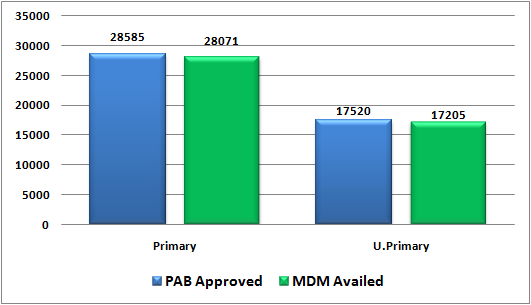 Percentage of MDM coverage in Urban/Rural Area Schools
During the year 2017-18
Main reason for less coverage of children is that majority of children studying in urban area schools belong to service class families who mostly bring their own Tiffin and their intake capacity of food is also less.
Per Meal Cooking Cost 2017-18
* Includes Cost of Vegetables, Oils and Fats, Salt and Condiments, Fuel and labour & others overhead charges claimed by centralized institute excluding the cost of food-grains.
Weekly MDM Menu/Cooking Cost
Food Grains UtilizationDuring the year 2017-18						        (Qty. in MTs)
Foodgrain approved by Govt. of India 1261.88 MT as per following norms for 46105 meals per day :
Foodgrains Norms – 100 gms for Primary and 150 gms for U. Primary
Allocation for Primary – 28585*0.100 gms*230  days = 657.44 MT
Allocation for U. Pry    – 17520*0.150 gms*230 days = 604.44 MT
Payment of Bills of Food Grains to FCI
During the year 2017-18					        (Figures in Lakh)
Rs. 34.45 Lakh were approved by GOI to lift the 1261.88 MT of foodgrains from FCI @ Rs. 2000/- per MT for Wheat and Rs. 3000/- per MT for Rice
Budget Utilization
During the year 2017-18

(In Lakh)
Component wise Budget Utilization
(In Lakh)
Budget proposed for 2018-19

(Figures in Lakh)
Component wise Proposed Budget for 2018-19
(Figures in Lakh)
Cost of Foodgrains, Cooking Cost, Transportation Assistance has been proposed for  30000 Primary Students and 20000 U. Primary Students for 230 Days as per norms fixed by the GOI in respect of Central Assistance. However, honorarium of CCH has been proposed for 825 Cook-cum-helpers against the previous year approval of 800.
Components wise Proposed MME
Detail of Salary of Existing Manpower
Office Incharge – 1 @ Rs.3.71 Lakh, Office Assistant – 1 @ Rs.2.53 Lakh, Clerk – 1 @ Rs. 2.45 Lakh, MIS Coordinator – 1 @ Rs.5.05 Lakh, Data Entry Operator – 1 @ Rs.2.45, Inspector – 3 @ Rs. 1.65 Lakh, Supervisors – 20 @ Rs. 0.99 Lakh, Organizers – 7 @ Rs.0.94 Lakh, Professional Cooks – 7 @ Rs. 0.94 Lakh, Helpers – 6 @ Rs. 1.68 Lakh
Data Entry Status under MDM-MIS Portal
&
Status of Automated Monitoring System
Annual Data Entry		:	100 %

Monthly Data Entry		:	100 %

Health Data Entry		:	100 %


SMS based Automated Monitoring System (AMS) has been implemented successfully in UT Chandigarh through NIC Chandigarh (Adopted the Model of NIC HP)
Coverage under Rashtriya Bal Swasthya Karyakram (RBSK-School Health Programme)During the year 2017-18
Best/Innovative Practices
School Cluster Kitchens have setup their kitchen gardens for fresh vegetables.
CCTV Cameras are installed in all MDM kitchens.
Honorarium to Cook-cum-helpers increased from Rs. 2622/- to Rs. 3000/-.
Fortified Wheat Flour is used for preparation of MDM.
Three Mixture/Blenders donated by NGO (PATH) installed for fortification of Rice.
Compost is prepared from the Kitchen waste.
MDM is monitored by PCS/HCS Officers in addition to by the Officers of the Education Department.
MDM is cooked by the professionals of Hotel Management Cooking Institutes.
Additional fund support by the Chandigarh Administration of Rs. 576 Lakh during the year 2017-18.
Process
Mid Day Meal Kitchens
In order to provide hot cooked and nutritious food is served to eligible students and to ensure good quality and hygiene, Chandigarh Administration has engaged 3 reputed cooking institutes :-
Dr. Ambedkar Institute of Hotel Management, Sector-42, Chandigarh.
Chandigarh Institute of Hotel Management, Sector-42, Chandigarh.
Chandigarh Industrial & Tourism Corporation (CITCO), Sector-17, Chandigarh.
Besides this, 7 Cluster based kitchens located at GMSSS-10, 15, 26, 44, 47 and GMHS-38 & 42 are also cooked food for 31 school children.
  There is also a proposal to construct 3 more Cluster based kitchens at GMSSS-23A, GMSSS-40 & GMHS-29.
Inspection of Food-grains
A committee of the following is constituted for inspection of food-grains at FCI Godowns before lifting food-grain.

1. The District Education Officer
2. The Director Health Services
3. The District Food & Supply Officer
4. Nominated Principal of Govt. Sr. Sec. Schools
5. Representative of FCI
STORAGE OF FOOD GRAINS
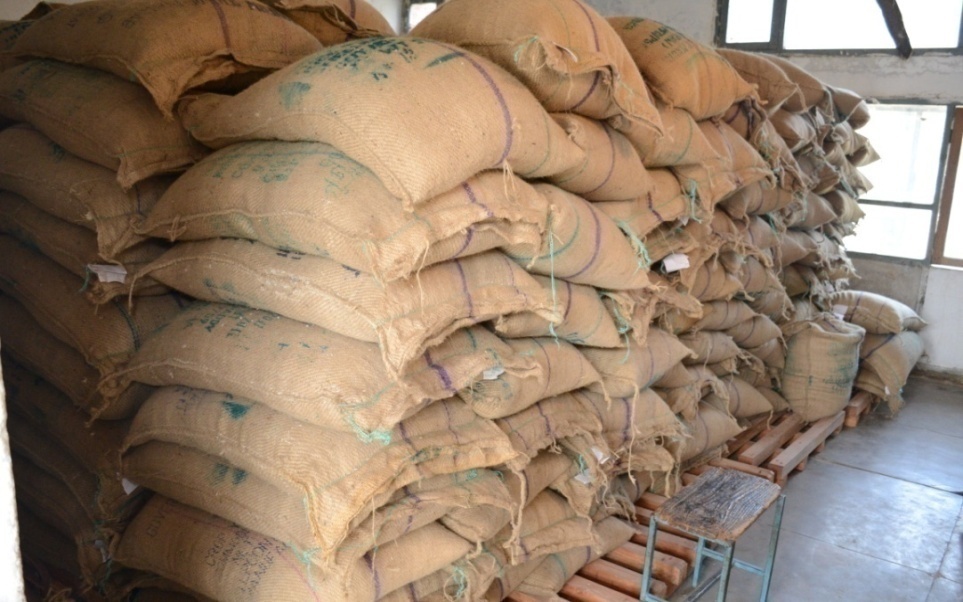 Food grains are lifted from the FCI Godowns as per requirement on monthly basis.

Wheat – is stored at the departmental store and from there sent to Flour Mill for grinding purposes. Atta is distributed to cooking institutes/schools as per their requirements.

Rice – is stored at the departmental stores and is distributed to cooking institutes/schools as per their requirements.
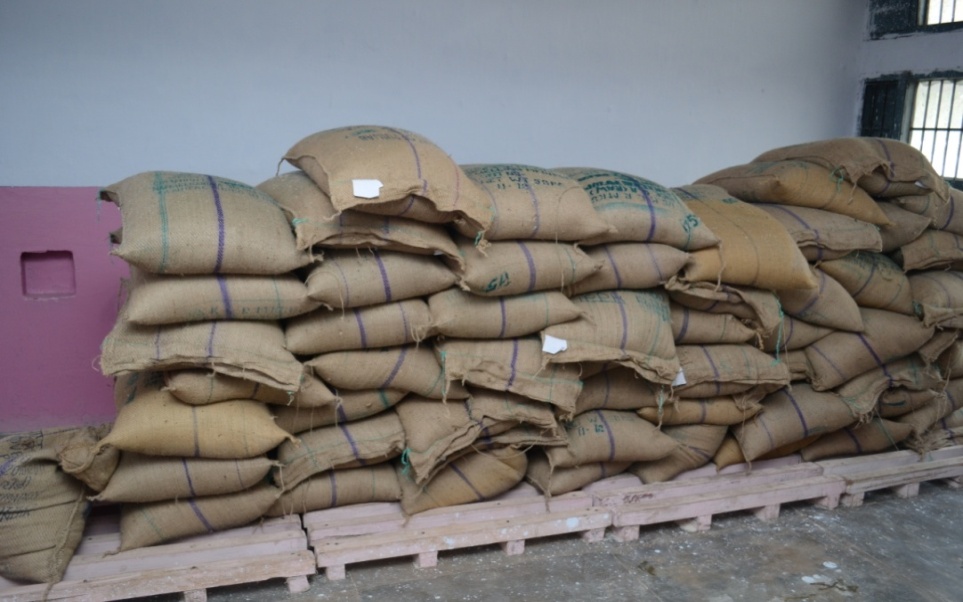 Cleaning of Grains
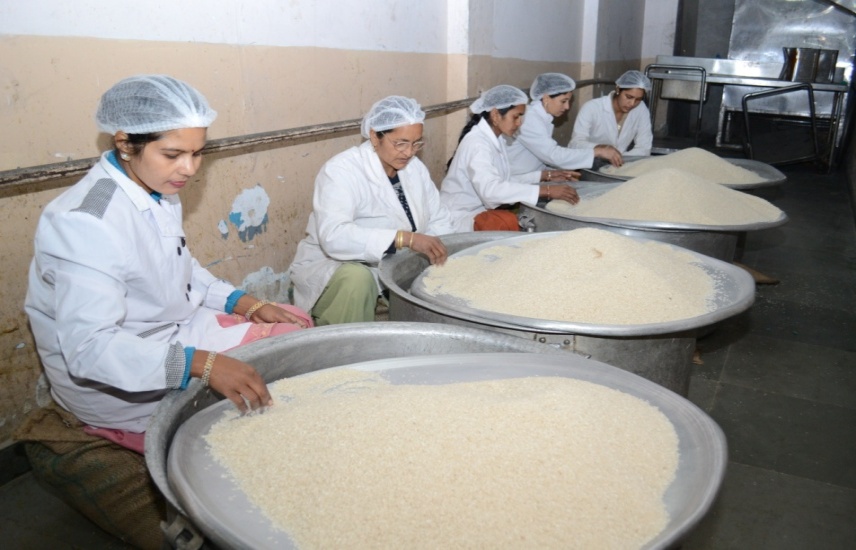 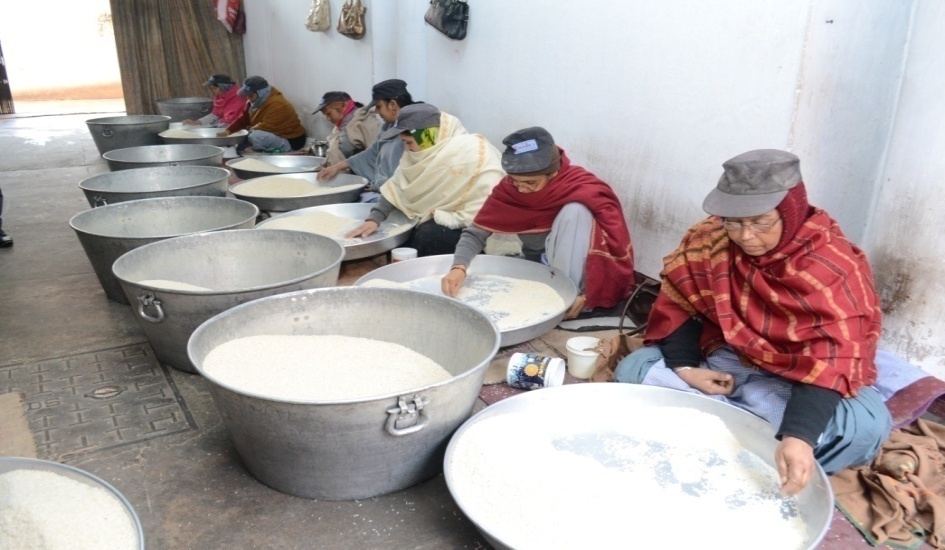 Mixture/Blender for Fortification of Rice
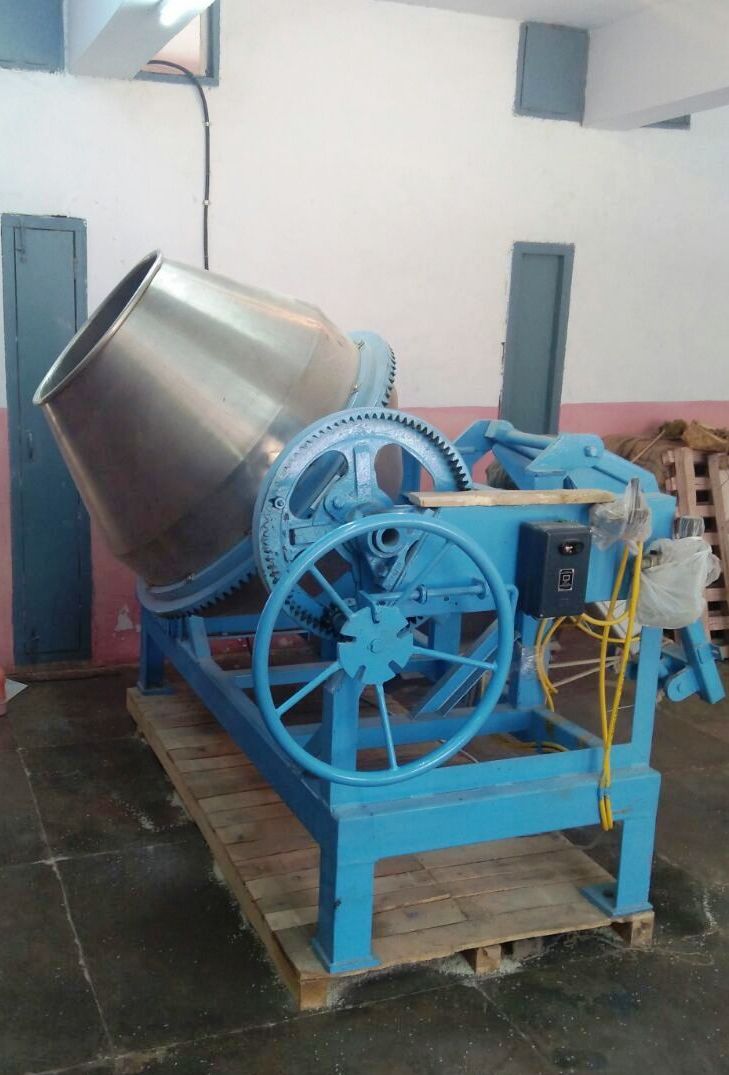 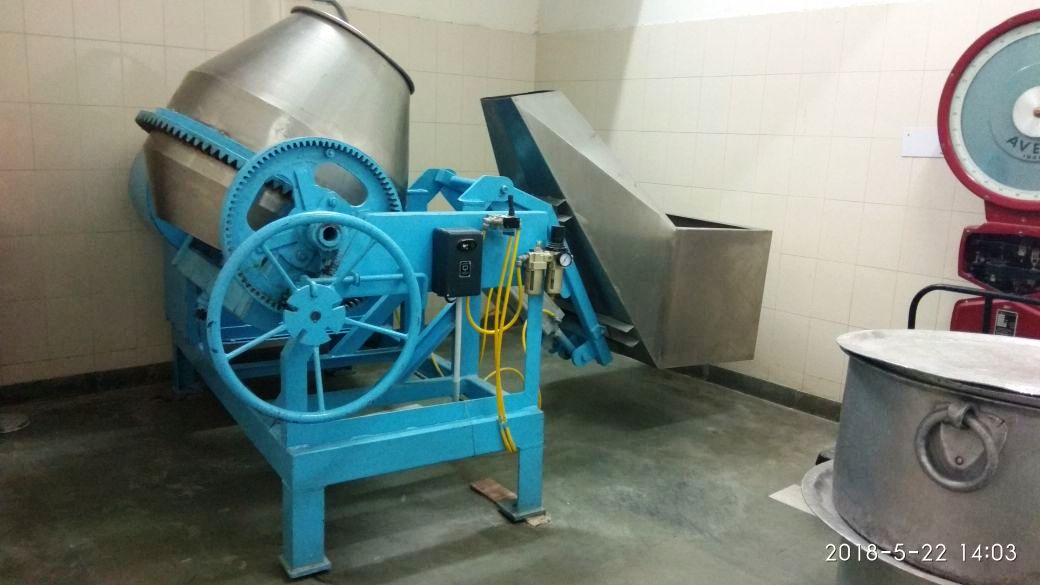 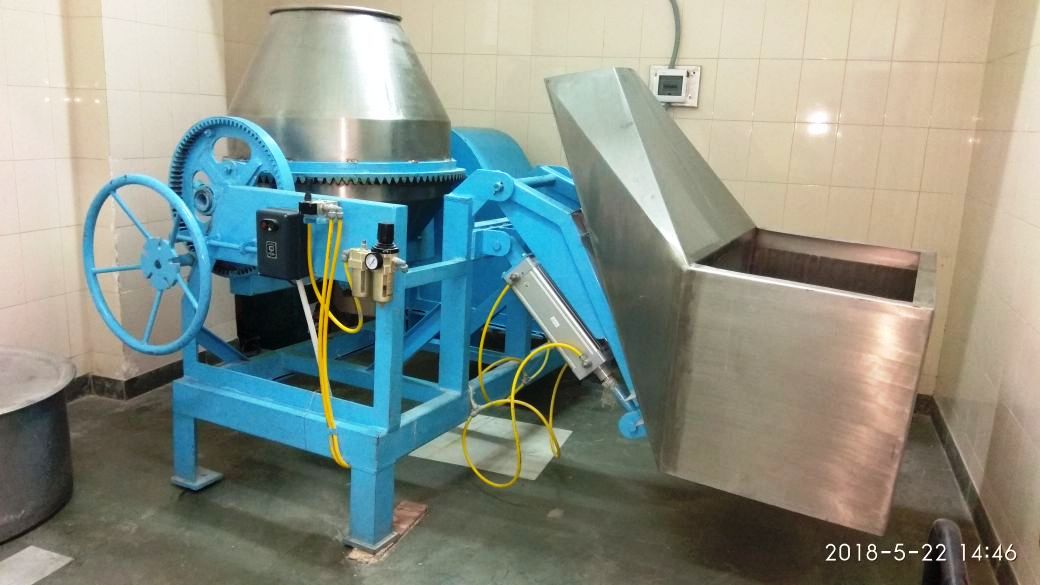 Centralized Kitchens at a Glance
AIHM-42     		                  CIHM-42
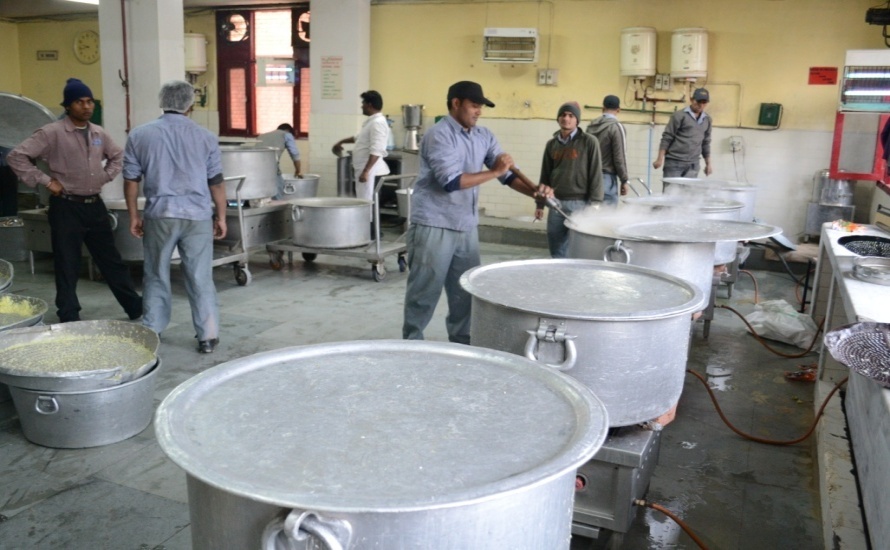 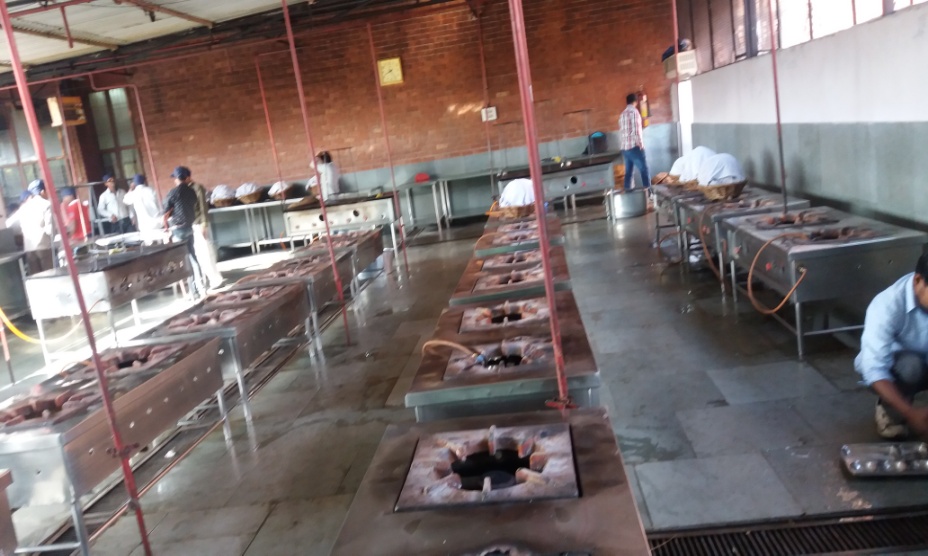 CITCO-17     	       School Based Kitchen -GMSSS-47
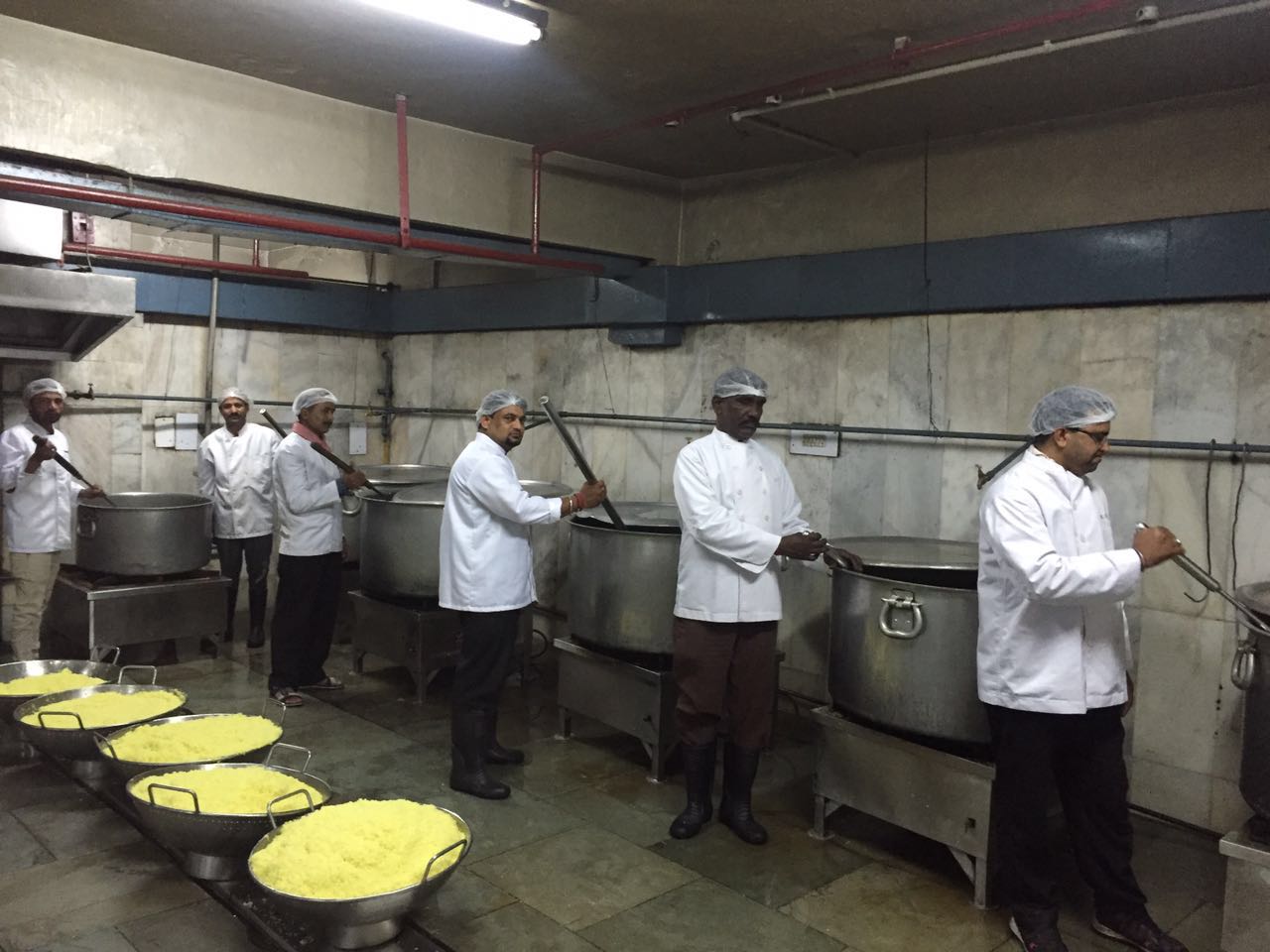 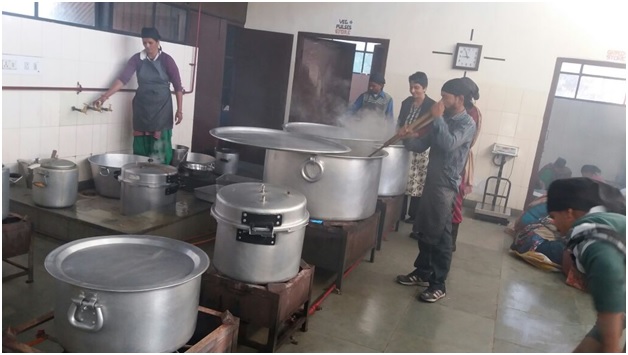 Transportation Arrangements
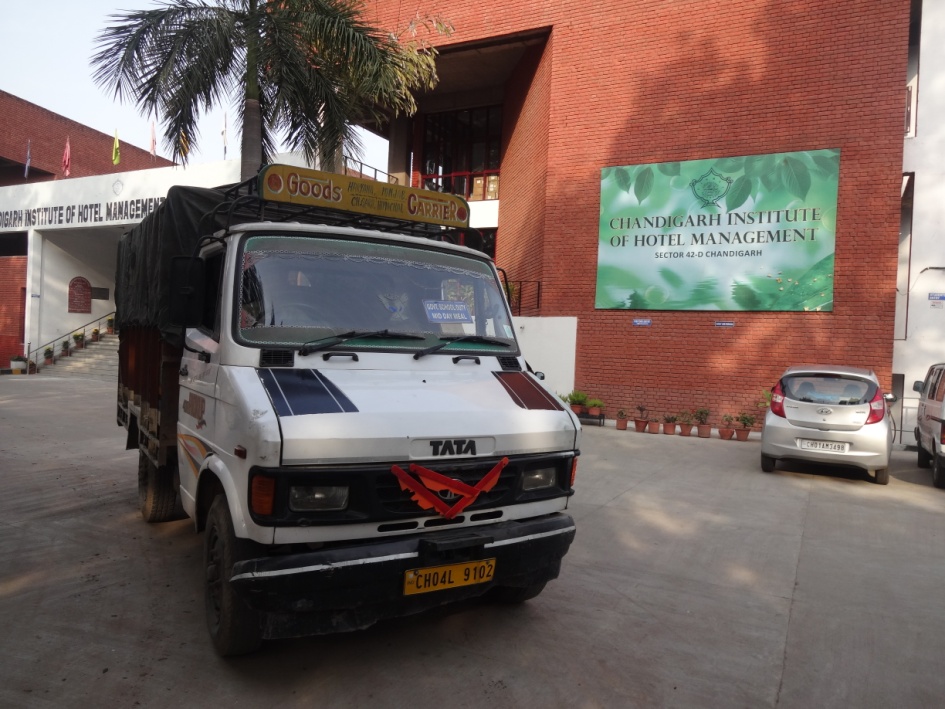 Food grains are transported by Big Trucks from FCI Godown to Departmental stores and from stores to cooking sites by Mini trucks.

Cooked meals are transported to schools by mini trucks.
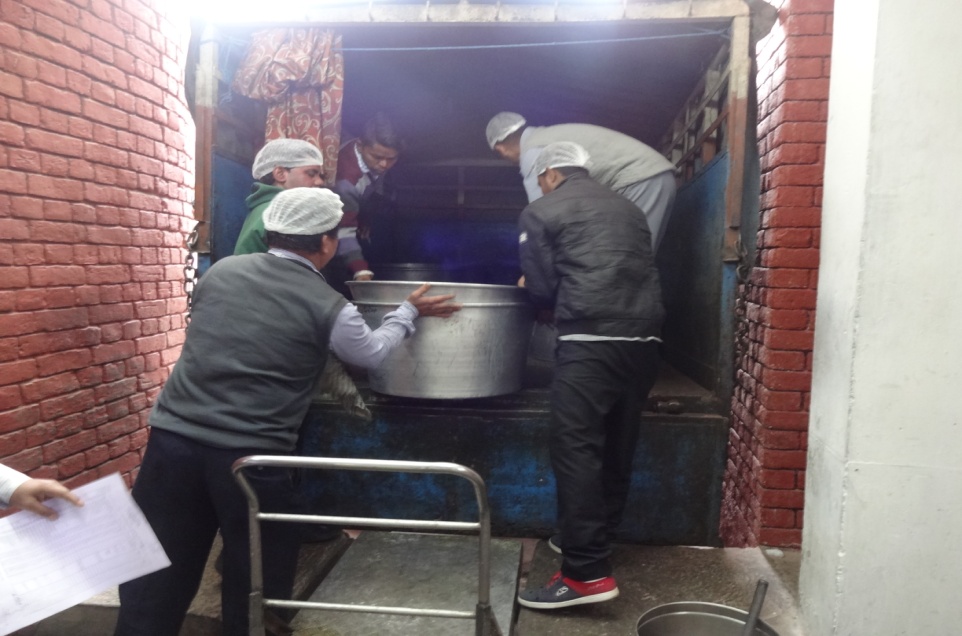 Tasting of meals by the Principal/SMC/Parents
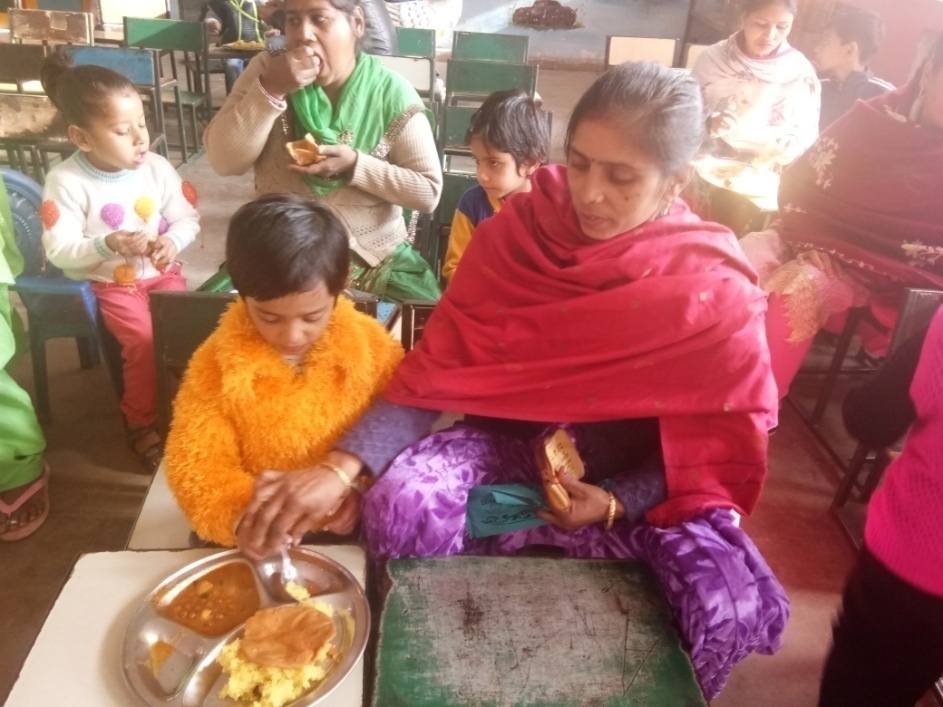 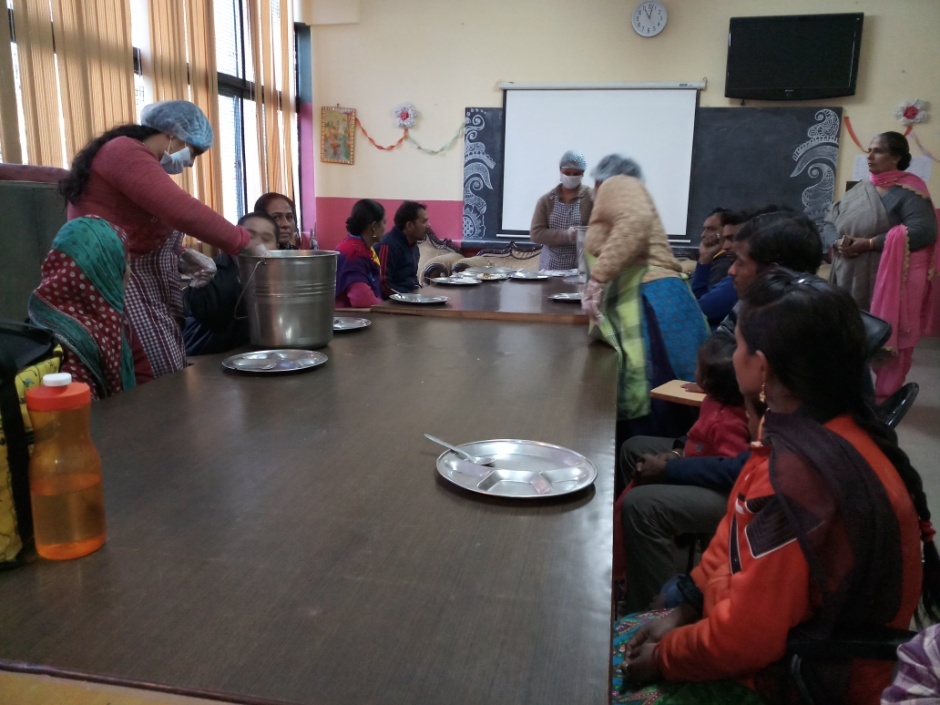 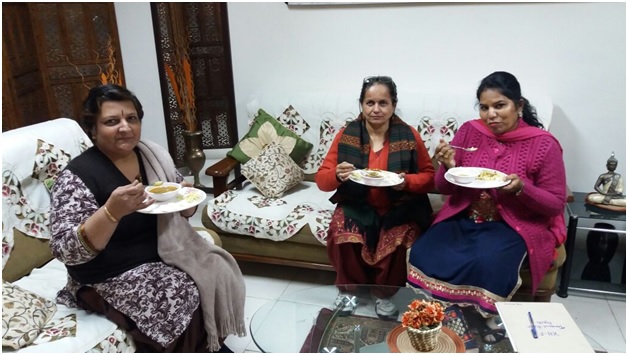 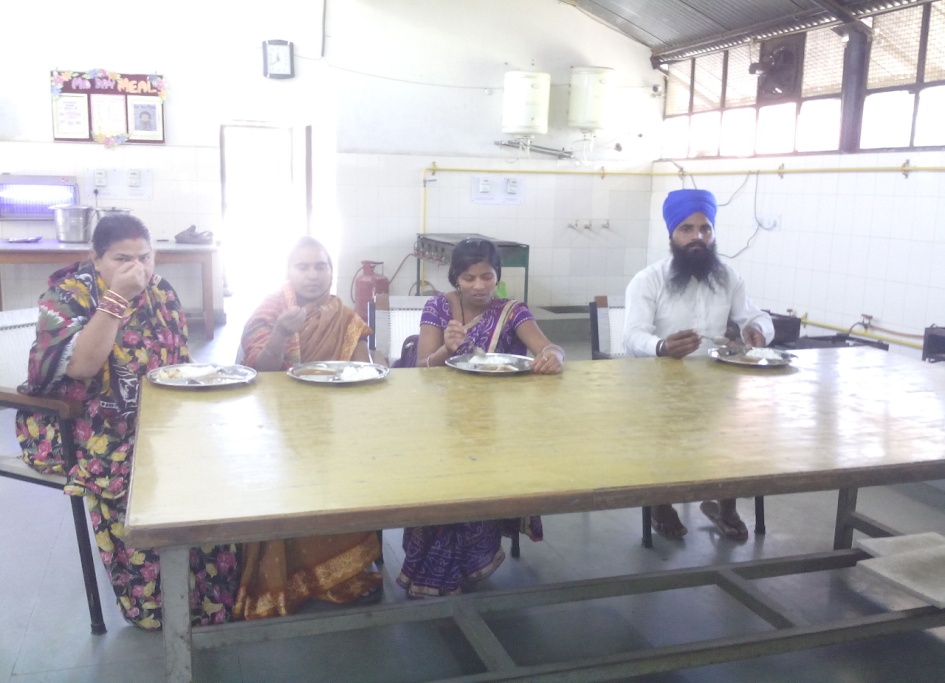 Hand Washing
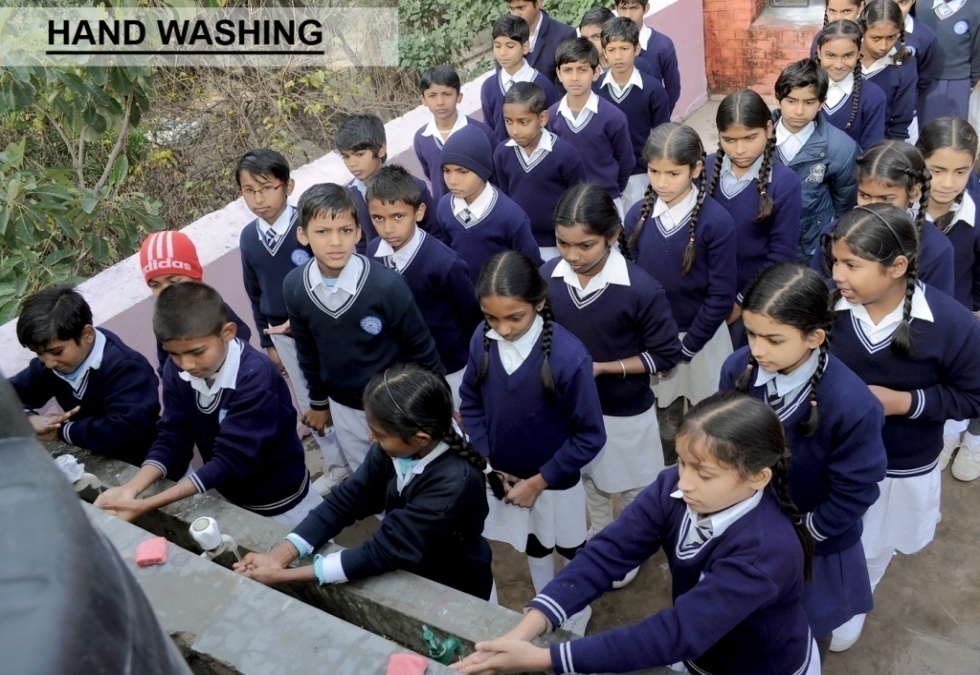 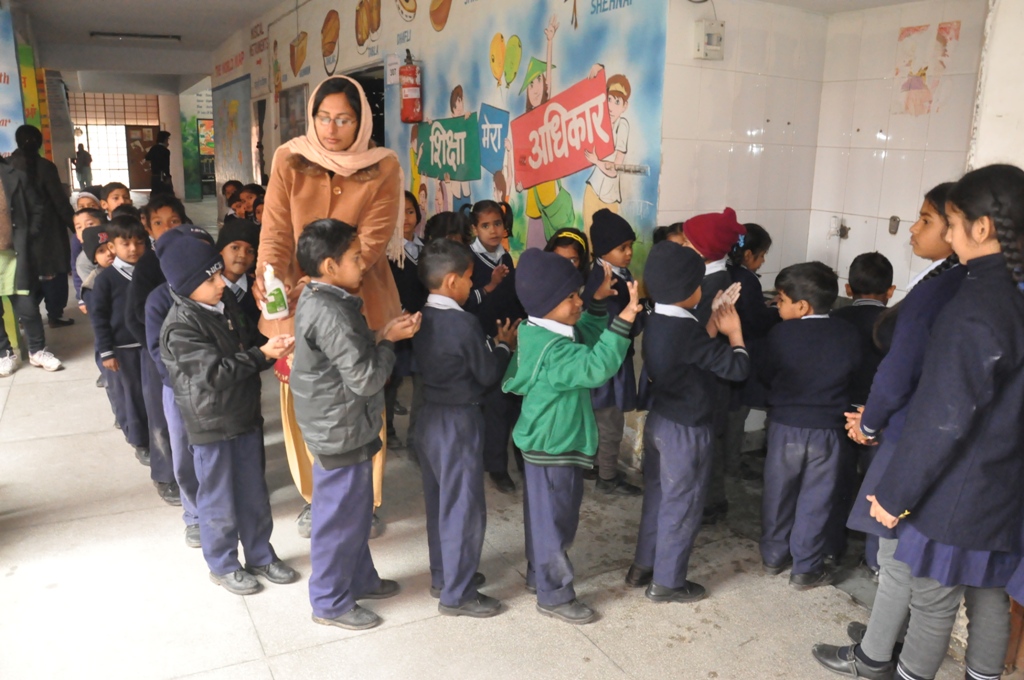 Distribution of meal in Schools
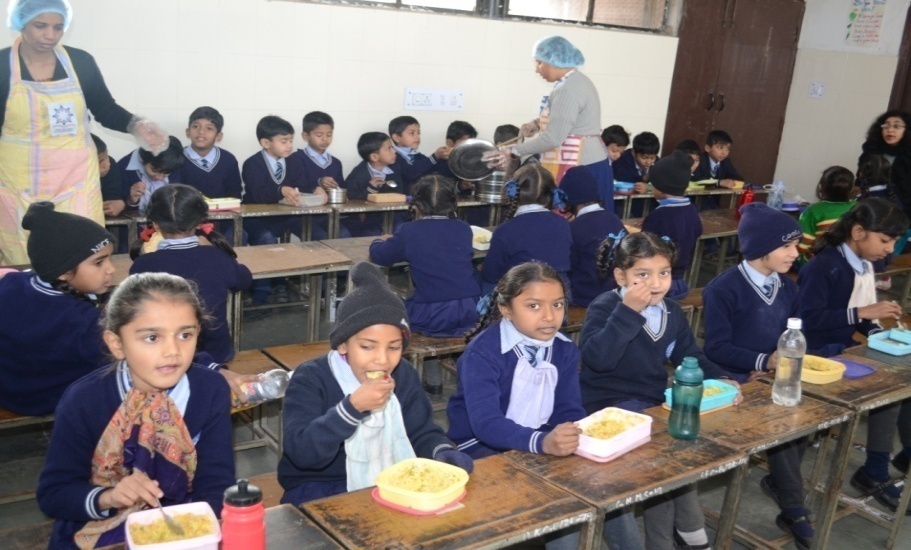 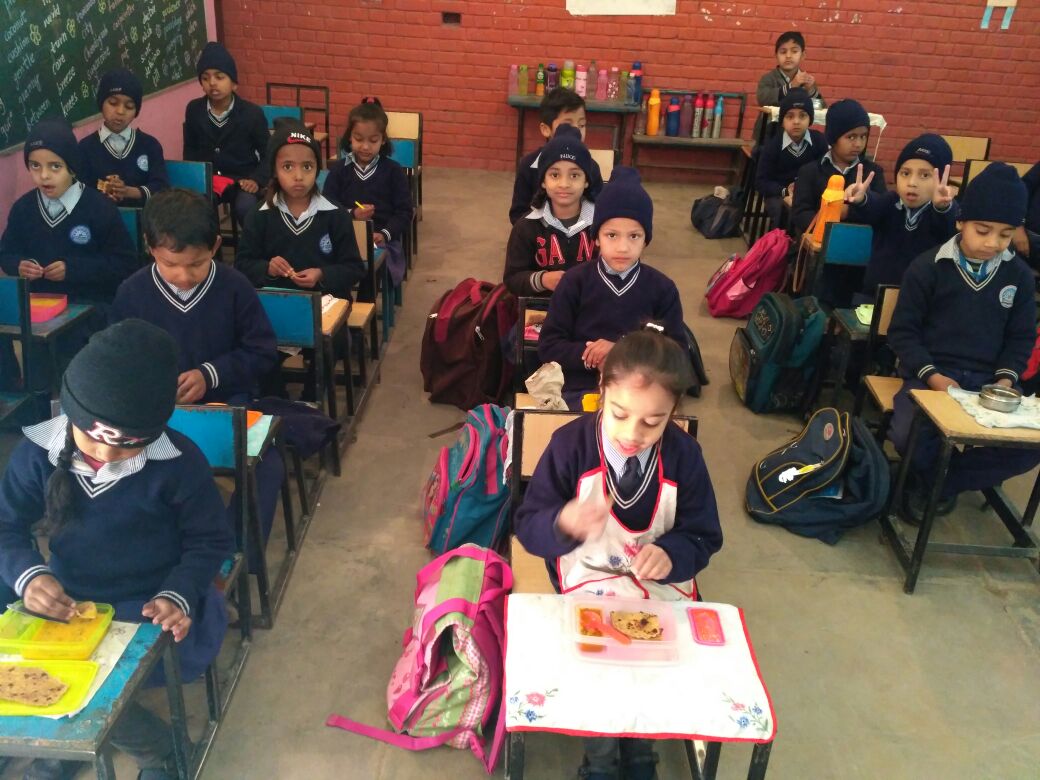 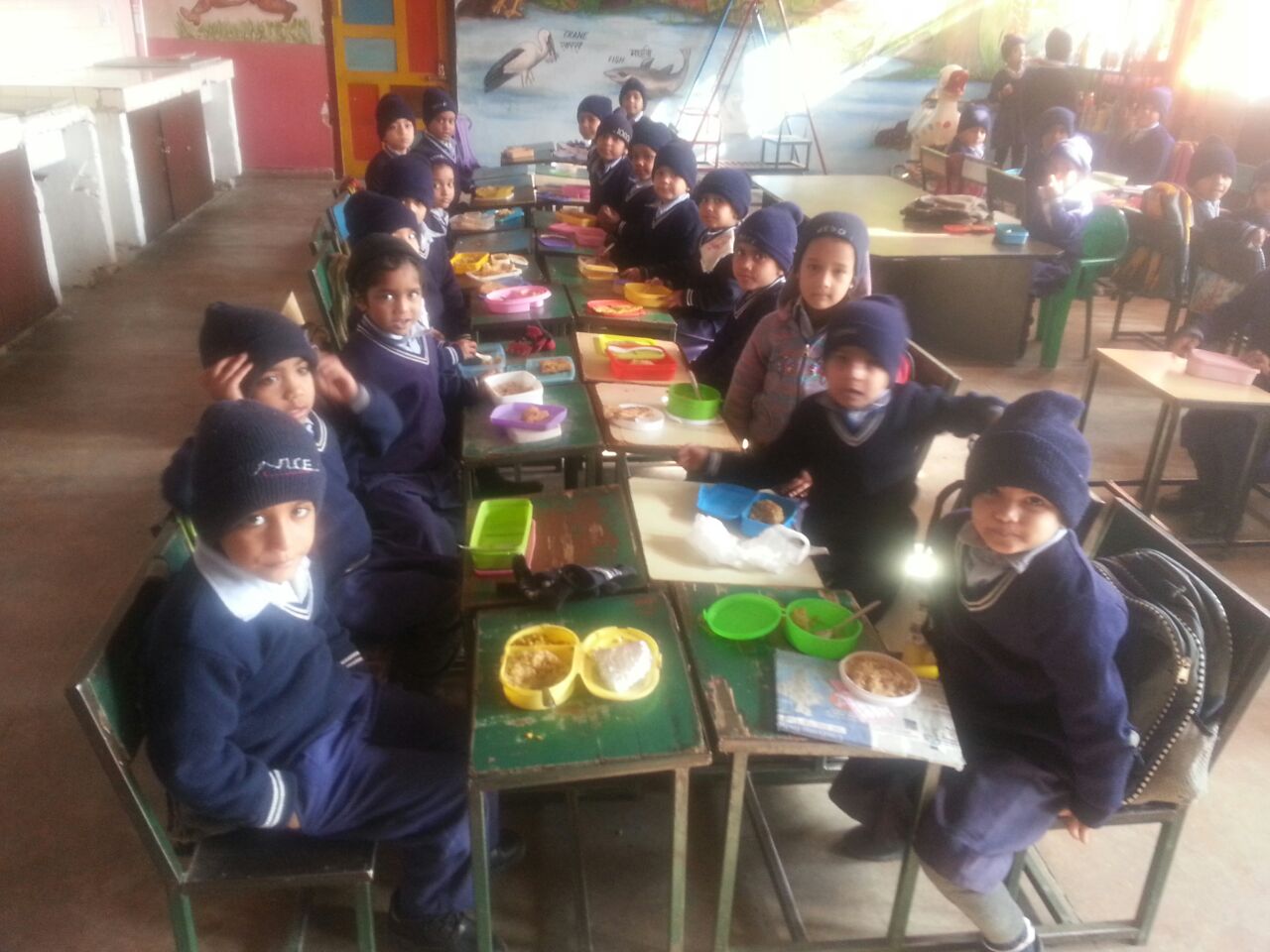 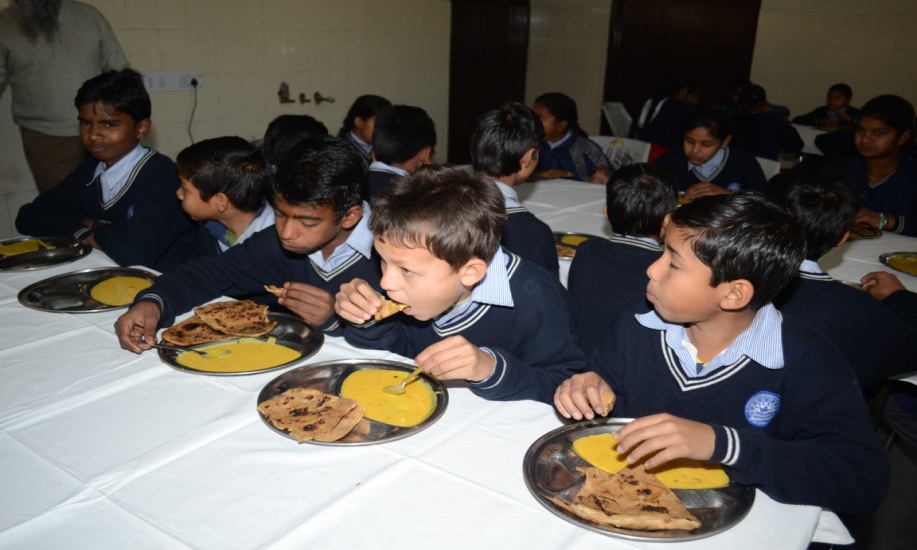 School Based Kitchen Gardening
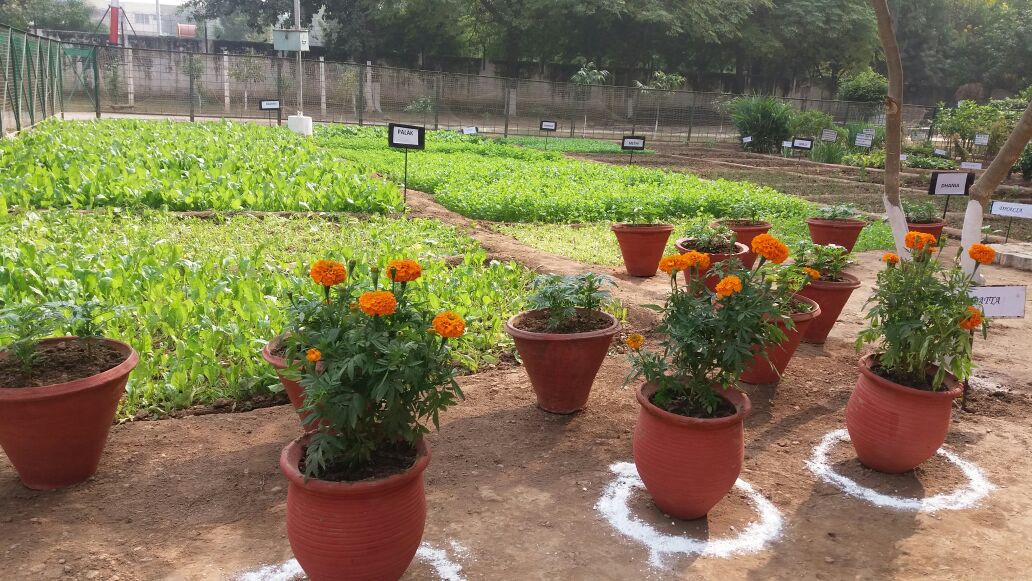 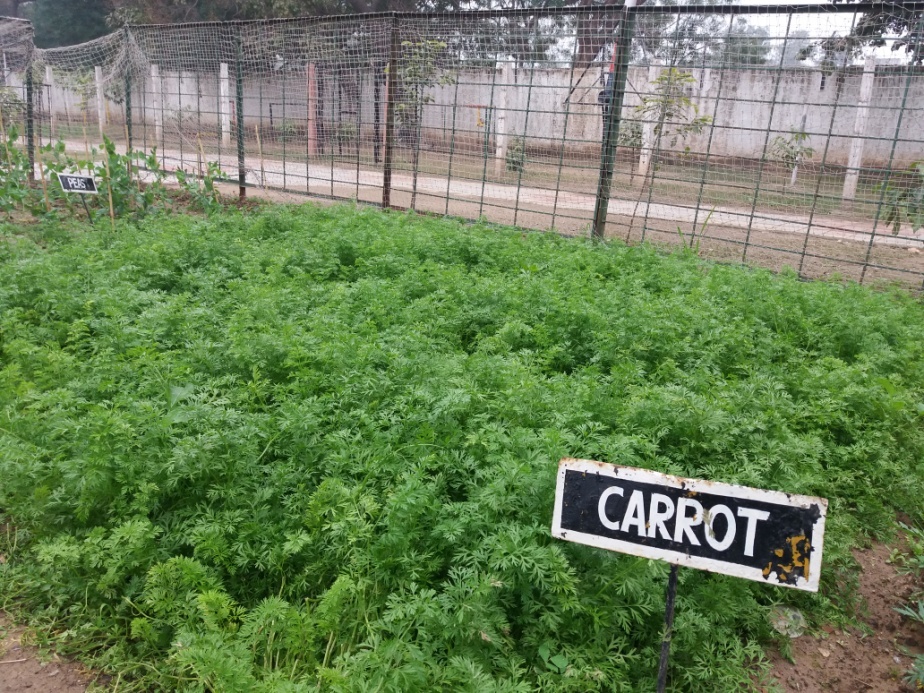 Thanks